Orthographe
O8
Les adverbes en -ment
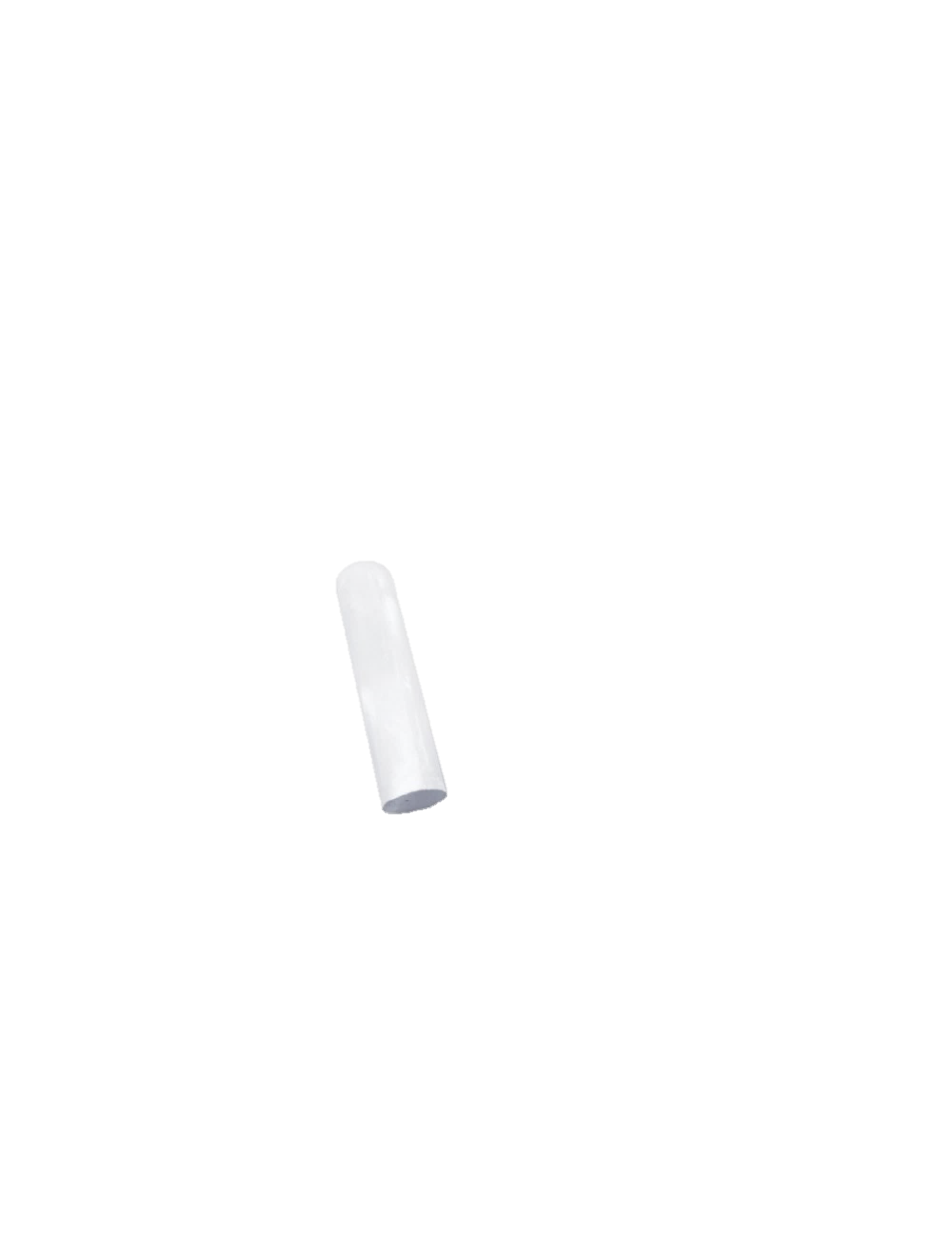 Aujourd’hui, nous allons travailler en orthographe. Nous allons apprendre à écrire les adverbes se terminant par -ment.
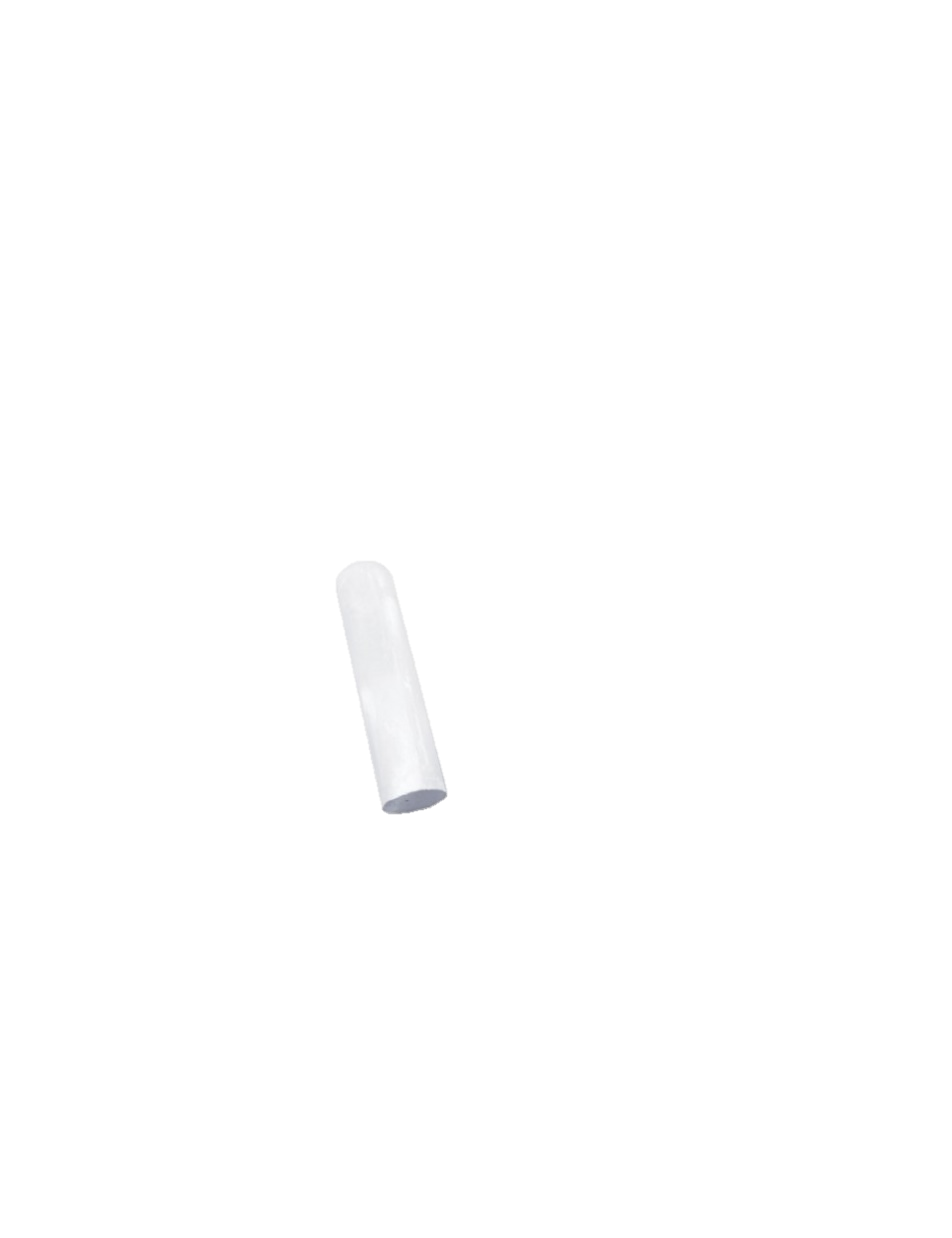 Les adverbes en -ment.
Les adverbes en –ment sont tous construits à partir d’un adjectif qualificatif.
Adverbe
Adjectif qualificatif
grandement
grand
vraiment
vrai
élégamment
élégant
exactement
exact
fortement
fort
Les adverbes en -ment.
En général, on met l’adjectif au féminin, et on rajoute -ment.
e
grand
ment
ment
fort
e
moyen
ne
ment
chaud
e
ment
Les adverbes en -ment.
Pour les adjectifs qui se terminent par e, é, i et u, on rajoute seulement -ment.
vrai
ment
ment
rapide
aisé
ment
assidu
ment
Les adverbes en -ment.
Pour les adjectifs qui se terminent par -ent ou -ant on remplace par  -emment ou -amment.
prudent
évident
élégant
méchant
Les adverbes en -ment.
Pour les adjectifs qui se terminent par -ent ou -ant on remplace par  -emment ou -amment.
prud
évid
élég
méch
Les adverbes en -ment.
Pour les adjectifs qui se terminent par -ent ou -ant on remplace par  -emment ou -amment.
prudemment
évidemment
élégamment
méchamment
Pour résumer
Pour écrire les adverbes en –ment,

En général on écrit avec un seul m :
aisément, gentiment, poliment, faiblement…

On écrit avec deux m quand l’adjectif se termine par –ent ou –ant :
violemment, élégamment, brillamment…